Bienvenue dans notre nouvelle salle de classe
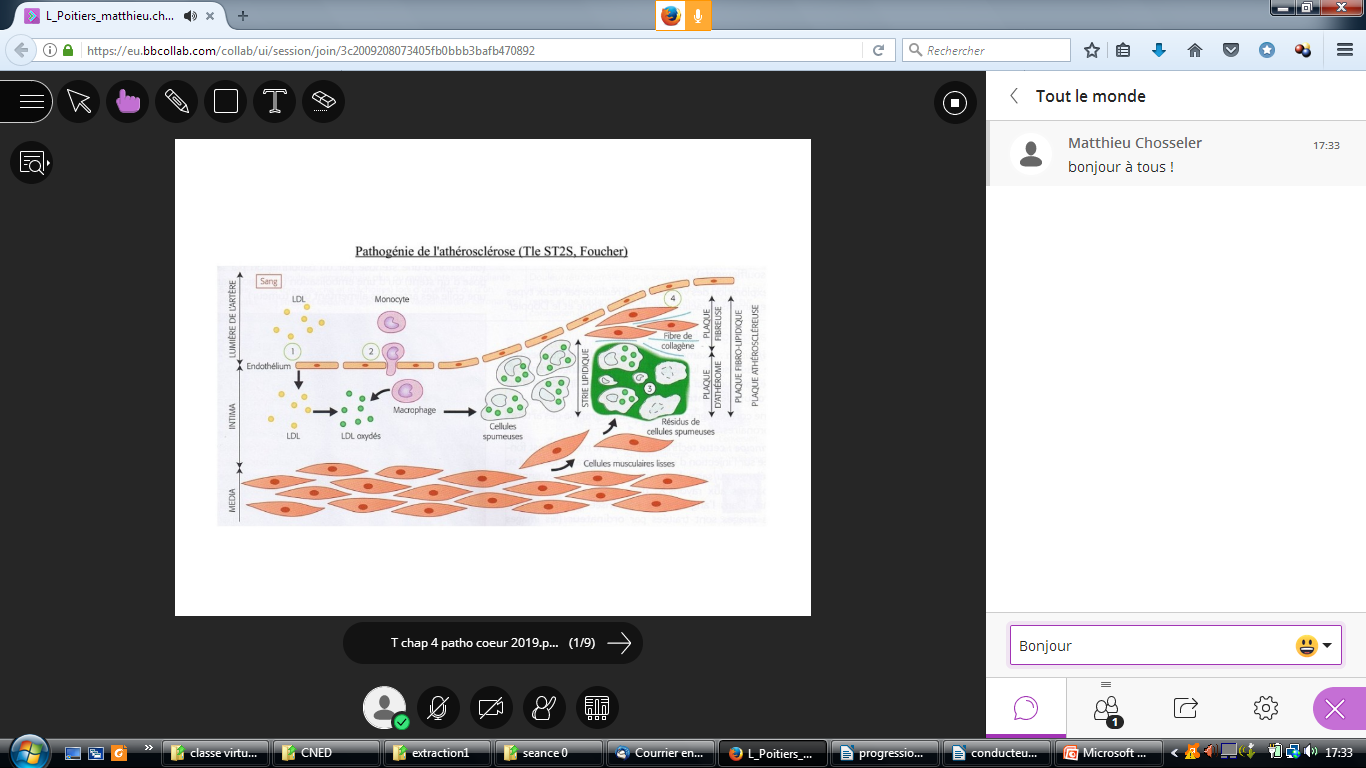 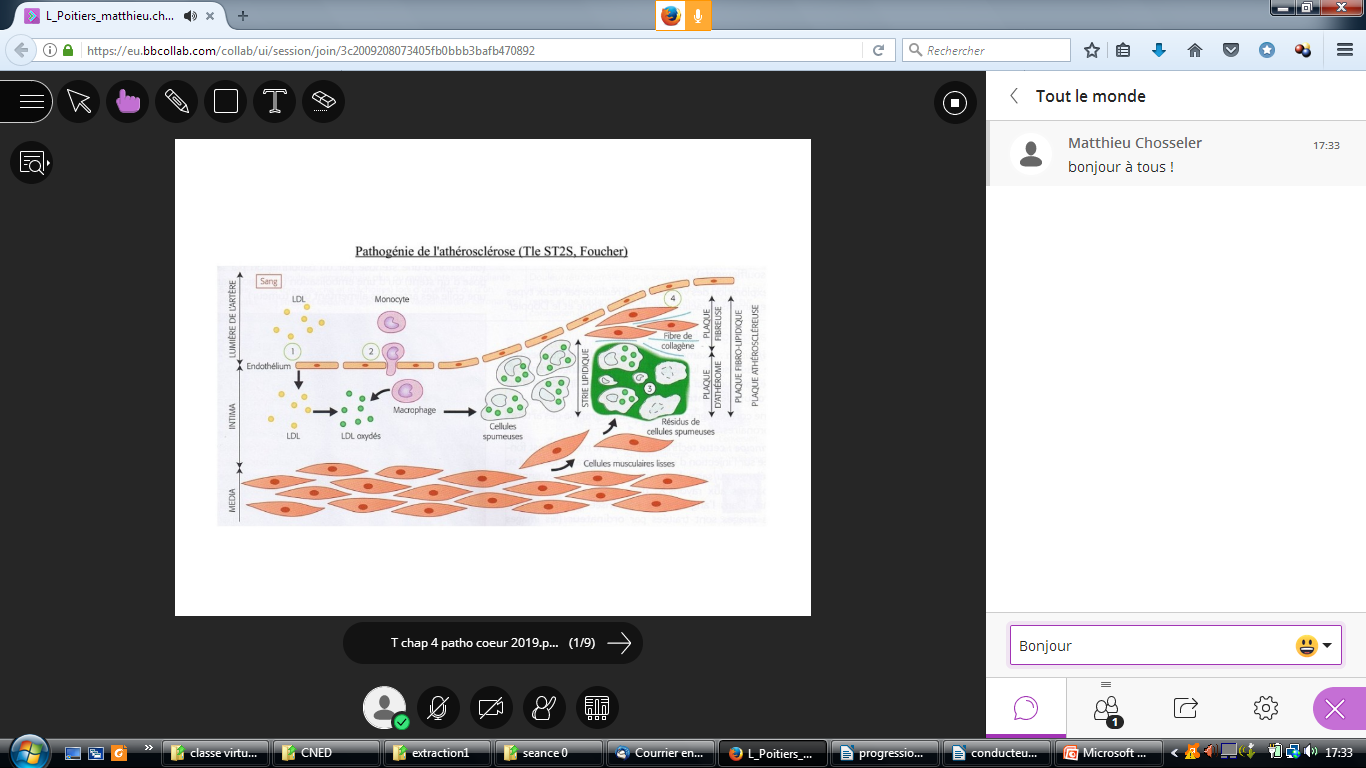 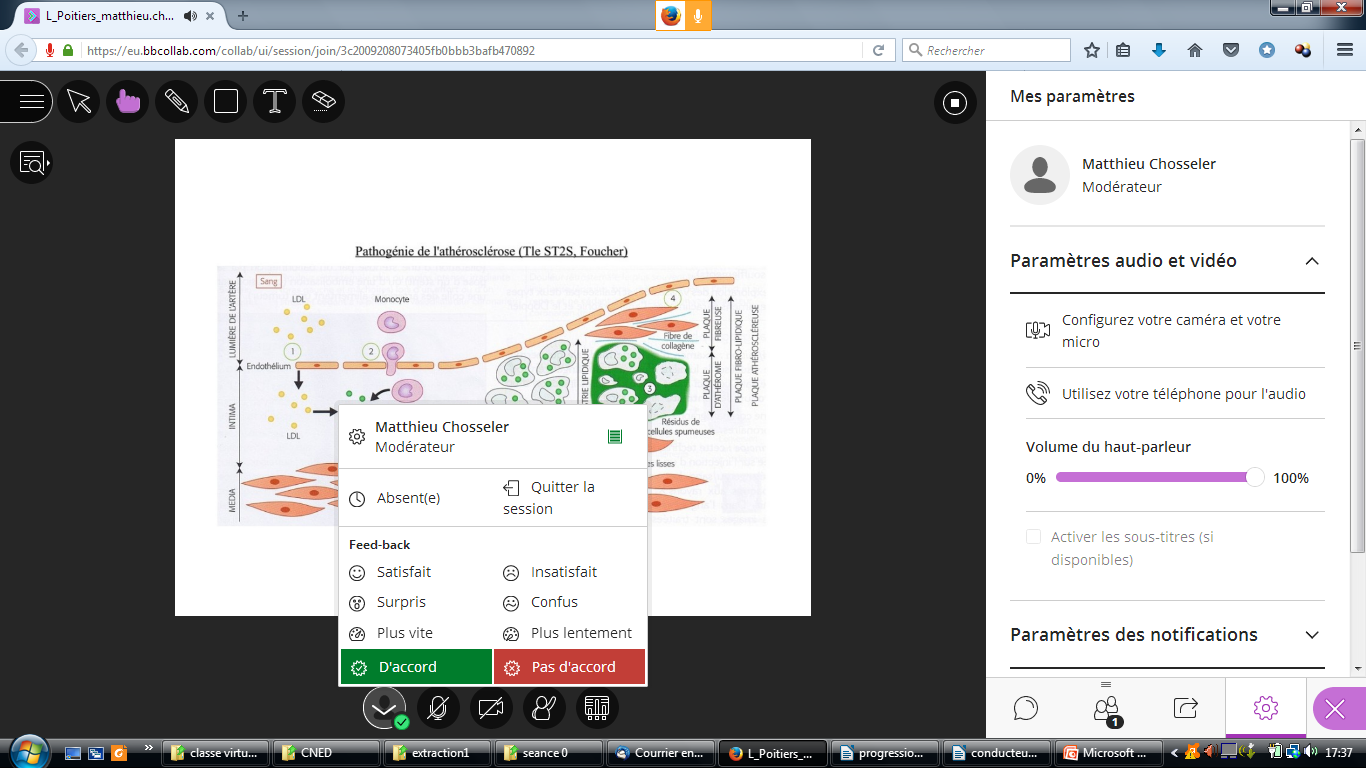 Vous prendrez bien un petit goutter !
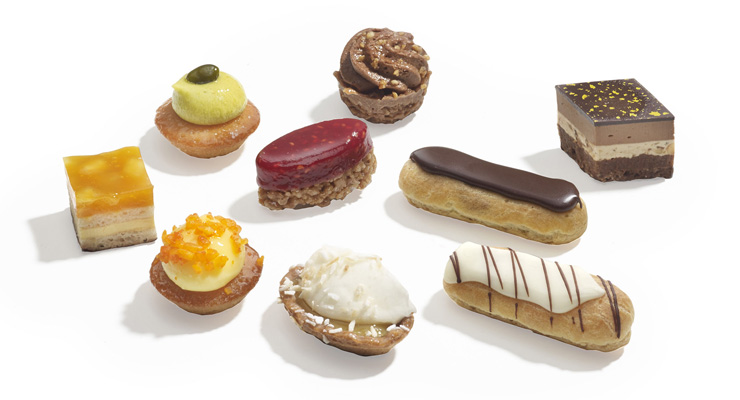 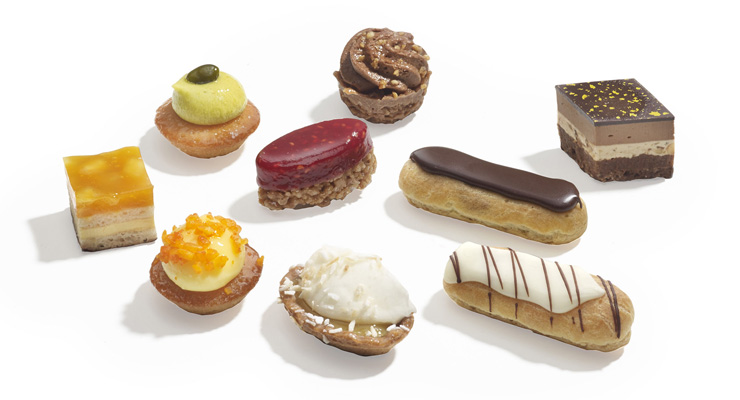 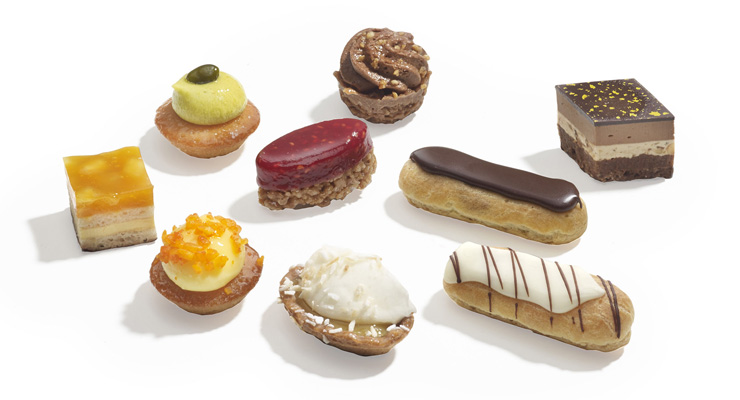 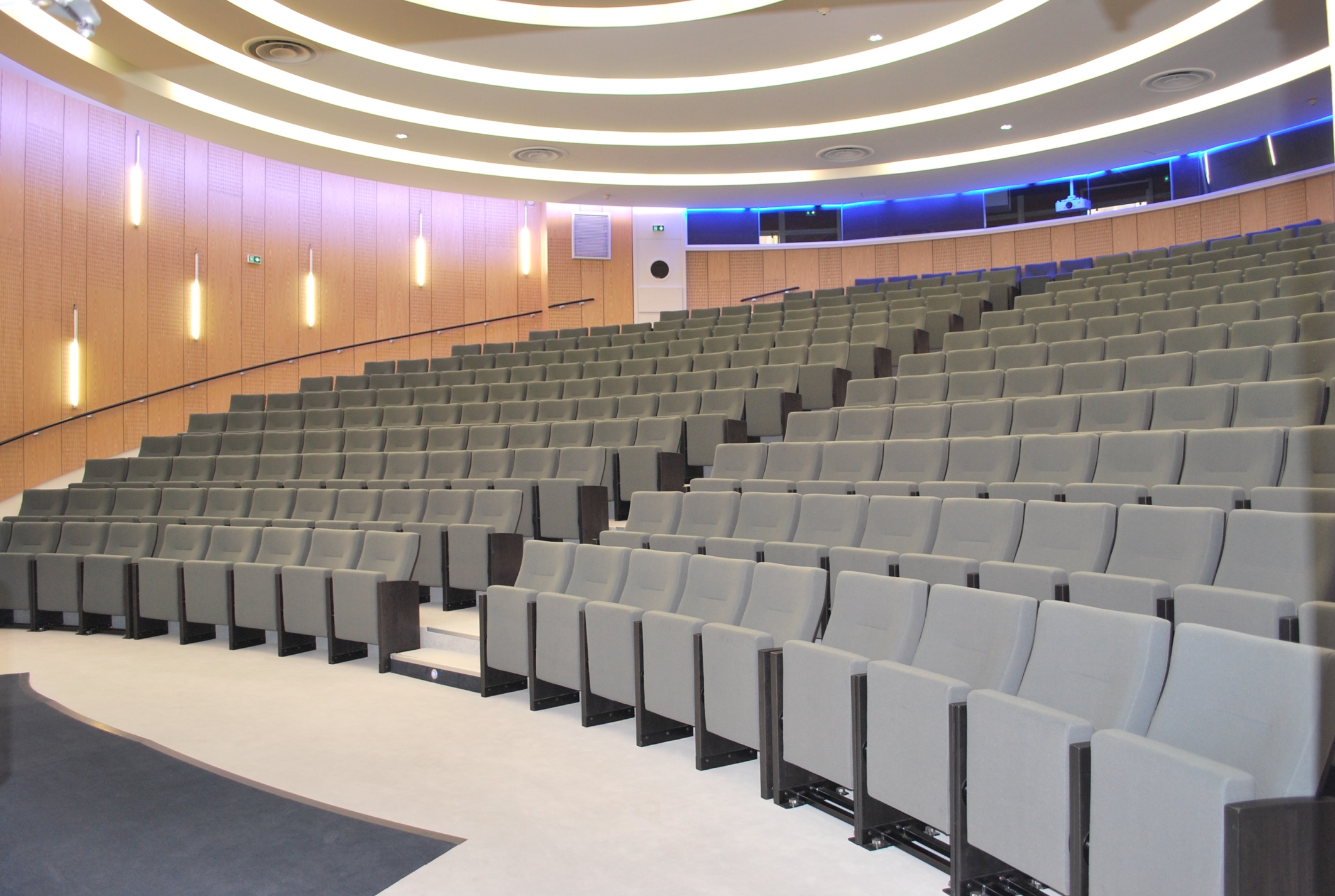 Conseil de classe : exprimez-vous
Un peu de BPH maintenant
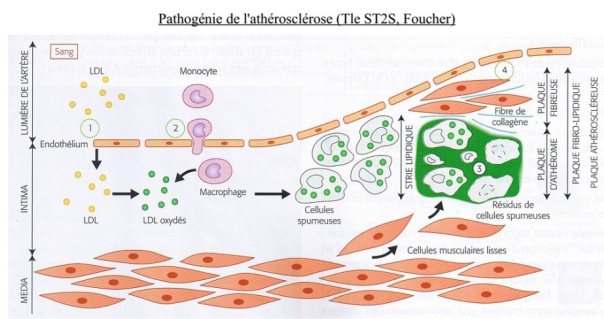 La suite : lundi 23 mars - conseil de classe à 10h00- correction du premier travail(la veille)……et nouveau travail à faire